1.4 Market Failure
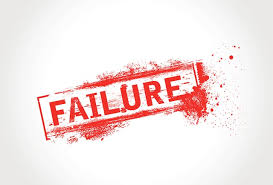 HL content
Market Failure - HL
Asymmetric information
	How is it a market failure?
   How can governments stop it?

Abuse of market power
   How is it a market failure?
   How can government stop it?
Asymmetric information
An example video

Lemons and peaches – The used car market








Only the seller knows if it’s a peach or a lemon
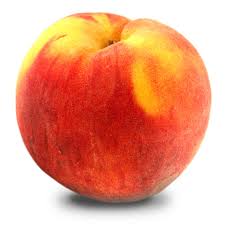 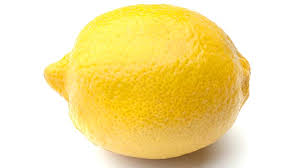 Cars with insidious problems apparent only to the seller

Buyers would be willing to pay $10,000
A well-functioning car



Buyers would be willing to pay $20,000
Asymmetric information
If there is a 50/50 chance of it being a lemon, how much should you be willing to pay?

If you know that you are selling a peach, how much should you want to sell for?

How many peaches would get sold?

(This field of research won a Nobel Prize in 2001)

How can this be applied elsewhere?
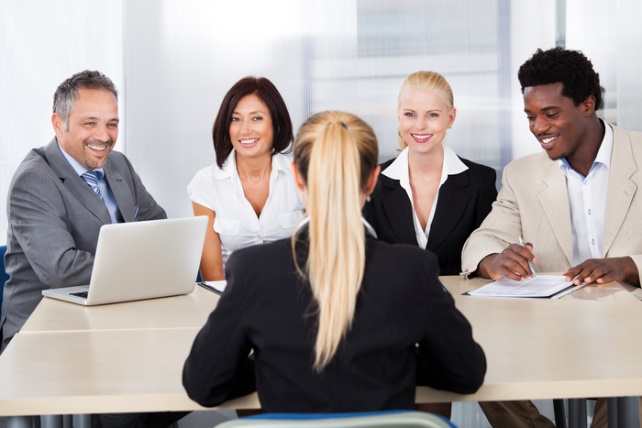 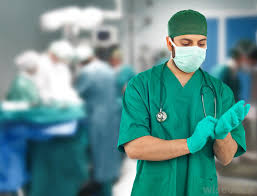 Asymmetric information – Government responses
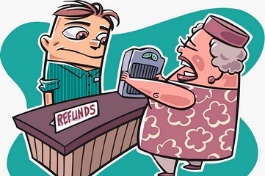 Rights to refunds
Information
Standards
Inspectors
Licensing
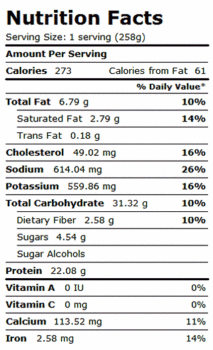 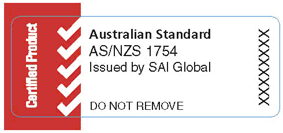 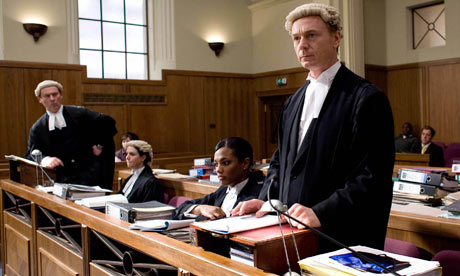 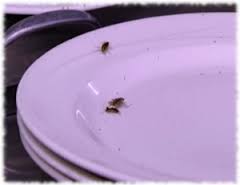 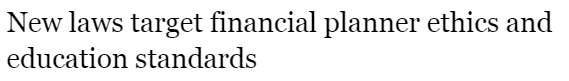 Asymmetric Information - Evaluation
When the asymmetry is removed, peaches will be sold.

Rights to refunds   Decrease in supply

Information provision  Decrease in supply

Standards  Decrease in supply

Inspectors  Decrease in supply

Licensing  Decrease in supply
						Why?
Abuse of Monopoly Power
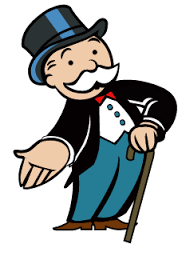 Characteristics of a monopoly
Single firm
Unique product or service
High barriers to entry

What kind of demand curve would a monopoly firm face?

What incentives could this give the monopoly firm?
Abuse of Monopoly Power
If a monopoly raises price, show what happens to social surplus




Show what happens to allocative efficiency
(assume no externalities)
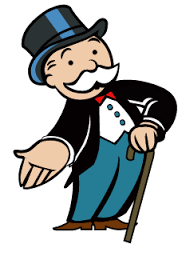 Abuse of Monopoly Power – Government responses
Competition policy
In Australia, the Australian Consumer and Competition Commission

Restrict mergers
Impose fines
Price controls
Monopoly break ups
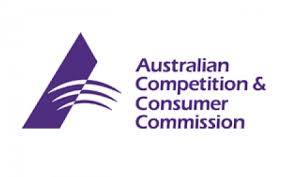 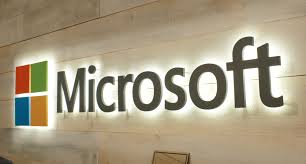 Abuse of Monopoly Power – Government responses
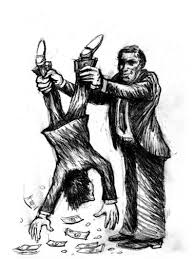 Taxes

Affect the huge profits
Help allocative efficiency?

Nationalisation

Government run, government set the prices
Help productive efficiency?